Opening Exercise
Write continuously about the following topic for ten minutes:
Compose a past-tense, first-person stream-of-consciousness account of any time / place in your daily life
Include as many details as you can—from the mundane, “boring” needs and thoughts to higher-order considerations of your existence and striving for self-actualization, omit nothing.
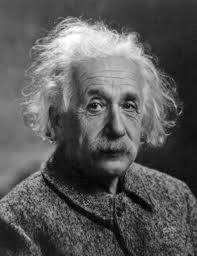 “Insanity is doing the same thing over and over again and expecting different results”
~Albert Einstein
Goals for this presentation / Central Questions
Goals:
To explore satirical pieces dealing with the monotony of everyday life.
To practice writing about your daily life in a way that satirizes monotony.
Questions:
Why have zombies become so in vogue in our cultural consciousness?
Why do humans focus on the daily rigmarole of their lives while ignoring larger threats to their well-being?
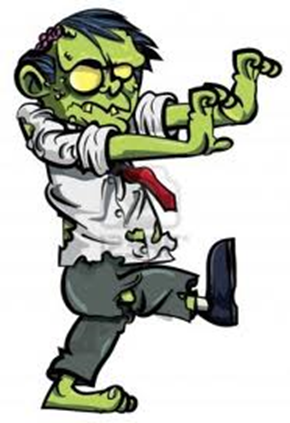 Schedule for Presentation
Freewrite:  Stream-of-consciousness
Maslow’s Hierarchy of Needs
Voices / Texts on Monotony
Klosterman, “My Zombie, Myself”
Mary Jo Miller in World War Z
Psychology: Maslow, Scripts
Shaun of the Dead
Discussion: Reactions 
Revisit / Revise Freewrite
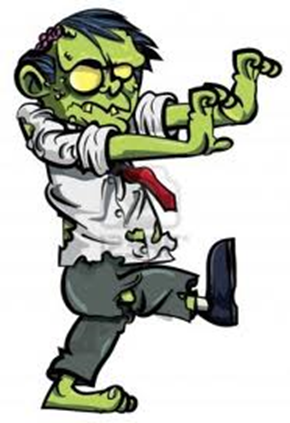 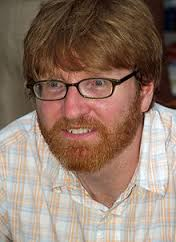 Klosterman, “My Zombie, Myself”
What is Klosterman’s claim about the appeal of zombies?

Do you agree with his claim?  Why / Why not?

At the end of his essay, Klosterman exhorts his reader.  How?  Why?
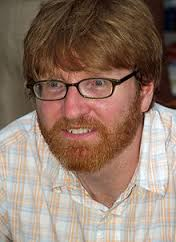 Klosterman, “My Zombie, Myself”
Klosterman’s piece = a satire
Purpose: To explore the zombie phenomenon via a claim of fact
Stylistically, Klosterman utilizes…
One-line paragraphs: 3, 5, 7, 10, 14—Why?  
A conversational tone throughout much of the opening and body: “Battling zombies is like battling anything ... or everything. “ 
Allusions: Zombie Survival Guide,  Alice Gregory Essay, The Walking Dead, 
Metaphor: Max Brooks, The Zombie Survival Guide—“Imagine a computer programmed to execute one function. This function cannot be paused, modified or erased. No new data can be stored. No new commands can be installed. This computer will perform that one function, over and over, until its power source eventually shuts down.” 
Zeugma:  “This is our collective fear projection: that we will be consumed. Zombies are like the Internet and the media and every conversation we don’t want to have.” (paragraph 13)
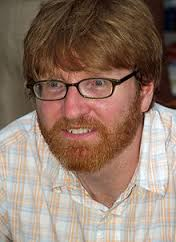 Klosterman, “My Zombie, Myself”
“I know this is supposed to be scary,” he said. “But I’m pretty confident about my ability to deal with a zombie apocalypse. I feel strangely informed about what to do in this kind of scenario.” 
I could not disagree.  At this point who isn’t? We all know how this goes: If you awake from a coma, and you don’t immediately see a member of the hospital staff, assume a zombie takeover has transpired during your incapacitation. Don’t travel at night and keep your drapes closed. Don’t let zombies spit on you. If you knock a zombie down, direct a second bullet into its brain stem. But above all, do not assume that the war is over, because it never is. The zombies you kill today will merely be replaced by the zombies of tomorrow. But you can do this, my friend. It’s disenchanting, but it’s not difficult. Keep your finger on the trigger. Continue the termination. Don’t stop believing. Don’t stop deleting. Return your voice mails and nod your agreements. This is the zombies’ world, and we just live in it. But we can live better. 
(Klosterman)
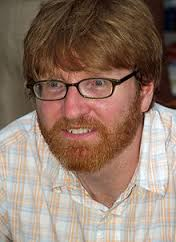 Klosterman, “My Zombie, Myself”
“I know this is supposed to be scary,” he said. “But I’m pretty confident about my ability to deal with a zombie apocalypse. I feel strangely informed about what to do in this kind of scenario.” 
I could not disagree.  At this point who isn’t? We all know how this goes: If you awake from a coma, and you don’t immediately see a member of the hospital staff, assume a zombie takeover has transpired during your incapacitation. Don’t travel at night and keep your drapes closed. Don’t let zombies spit on you. If you knock a zombie down, direct a second bullet into its brain stem. But above all, do not assume that the war is over, because it never is. The zombies you kill today will merely be replaced by the zombies of tomorrow. But you can do this, my friend. It’s disenchanting, but it’s not difficult. Keep your finger on the trigger. Continue the termination. Don’t stop believing. Don’t stop deleting. Return your voice mails and nod your agreements. This is the zombies’ world, and we just live in it. But we can live better.
Anecdote
Allusion to The 
Walking Dead
Exhortation: 
A kind of claim of 
policy—keep going in
the midst of monotony
Schemas / Scripts
A schema is a well-organized structure of cognition about some social entity such as a person, group, role, or event (Michener, DeLamater and Myers: 2004) 
Person Schema: Personalities of others
Self-Schema:  Structures that organize our conception of our own qualities and characteristics
Role Schema: Indicate which attributes and behaviors are typical of persons occupying a particular role in a group.
Event Schema (a script): Schemas about important, recurring social events
Group Schemas: A fixed set of characteristics for groups
(Collett)

Klosterman—A Zombie Schema?
Types of sentences
Simple: Independent clause with a noun and verb
I ate the peach.
Compound: Two independent clauses joined by a coordinating conjunction
I ate the peach, and I was satisfied.
Complex:  An independent clause joined to a dependent clause with a subordinating conjunction
Though I ate the peach,  I wasn’t satisfied.
Compound-Complex: Two or more independent clauses joined to one or more dependent clauses.
I munched on the peach, even though I wasn’t hungry, but then devoured the sub sandwich.

Types of images / nouns

Concrete: Tangible; can grasp with the five senses
President, teacher, plane, bubble bath
Abstract: Intangible concepts
Deceit, dedication, patriotism
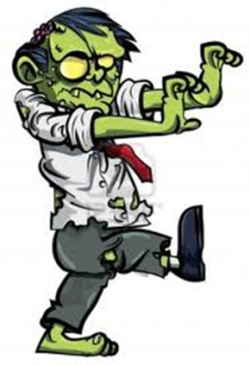 World War Z / Mary Jo Miller: Track the primary sentence and noun type
Oh yeah, I was worried, I was worried about my car payments and Tim’s business loan.  I was worried about that widening crack in the pool and the new nonchlorinated filter than still left an algae film.  I was worried about our portfolio, even though my e-broker assured me this was just first-time investor jitters and that it was much more profitable than a standard 401(k).  Aiden needed a math tutor, Jenna needed just the right Jamie Lynn Spears cleats for soccer camp.  Tim’s parents were thinking of coming to stay with us for Christmas.  My brother was back in rehab.  Finley had worms, one of the fish had some kind of fungus growing out of its left eye.  These were just some of my worries.  I had more than enough to keep me busy (Brooks).

Did your husband ever show any concern?

No, but the kids did, not verbally, or consciously, I think.  Jenna started getting into fights.  Aiden wouldn’t go to sleep unless we left the lights on.  Little things like that.  I don’t think they were exposed to any more information than Tim, or I, but maybe they didn’t have the adult distraction to shut it out…

We had our pills, and at least he knew how to use the Glock.  It was part of life, like smoke alarms or airbags.  Maybe you think about it once in a while, it was always just…”just in case.”  And besides, really, there was already so much out there to worry about, every month, it seemed, a new nail-biter.  How can you keep track of all of it?  How do you know which one is really real?  (Brooks)
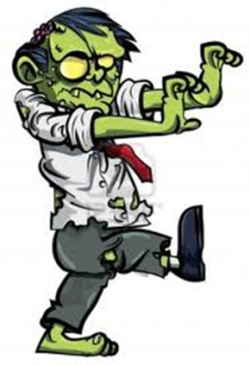 Concrete / Abstract
Oh yeah, I was worried, I was worried about my car payments and Tim’s business loan.  I was worried about that widening crack in the pool and the new nonchlorinated filter than still left an algae film.  I was worried about our portfolio, even though my e-broker assured me this was just first-time investor jitters and that it was much more profitable than a standard 401(k).  Aiden needed a math tutor, Jenna needed just the right Jamie Lynn Spears cleats for soccer camp.  Tim’s parents were thinking of coming to stay with us for Christmas.  My brother was back in rehab.  Finley had worms, one of the fish had some kind of fungus growing out of its left eye.  These were just some of my worries.  I had more than enough to keep me busy (Brooks).

Did your husband ever show any concern?

No, but the kids did, not verbally, or consciously, I think.  Jenna started getting into fights.  Aiden wouldn’t go to sleep unless we left the lights on.  Little things like that.  I don’t think they were exposed to any more information than Tim, or I, but maybe they didn’t have the adult distraction to shut it out…

We had our pills, and at least he knew how to use the Glock.  It was part of life, like smoke alarms or airbags.  Maybe you think about it once in a while, it was always just…”just in case.”  And besides, really, there was already so much out there to worry about, every month, it seemed, a new nail-biter.  How can you keep track of all of it?  How do you know which one is really real? (Brooks)
Anaphora
Monotonous
syntax

Simple
Sentences;
Everyday
details
Maslow’s Hierarchy of Needs
Abraham Maslow’s theory that humans fulfill basic needs before fulfilling more advanced ones.
Where do we focus in our culture?
(Burton)
Mary Jo Miller, World War Z last paragraph on 67
Syntax: On your sheet, chart the number of types of sentences (simple, compound, compound / complex, complex)

Provide examples for the DIDL tone analysis

Discussion: What are the characteristics in the writing that detail the tone shift between each paragraph?
Shaun of the Dead (2004)
A parody of zombie films like Romero’s Night of the Living Dead, Dawn of the Dead, Day of the Dead
Situational Irony
“It’s not the end of the world” (a zombie knocks on the window of the bar)
Several characters tell Shaun “You’ve got red on you” after he’s spilled ink on his shirt (later, after being covered in blood after killing many zombies, someone else tells him that he’s “got red” on his shirt)
	(Shaun of the Dead)
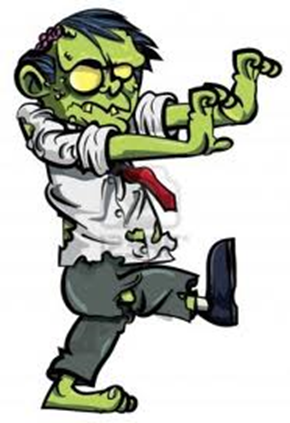 Shaun of the Dead / Monotony
Mock Heroic Cuts for mundane activities
Camera focus / sound are both intense for everyday activities
These provide an ironic comment on the lack of heroic weight to such mundane actions
Slapstick pervades the film
Example: Dianne, a friend of Shaun’s lady friend, throws darts at a zombie grappling with Shaun and mistakenly his Shaun in the head.

Watch: the “walk to the convenience store” scene
Note parallels in the first, second walk
Shaun of the Dead / Monotony
Repartee / Wit: In action-filled moments, Shaun often engages in clever banter with his compatriots.  In the following example, zombies are assaulting Shaun and the gang as they are holing up in a pub.
Shaun: (Speaking to the group) As Bertrand Russell once said, "The only thing that will redeem mankind is cooperation." I think we can all appreciate the relevance of that now. 
Liz: (whispering to Shaun) Was that on a beer mat? 
Shaun: Yeah, it was Guinness Extra Cold. 
Liz: I won't say anything. 
Shaun: Thanks.
Revision: My Daily Zombie Apocalypse
Revisit your writing from the start of class.
Make a transition into your first notice of the zombie apocalypse.
Include details and images and change your syntax in order to demonstrate the tone shift and the problems in noting the schema shift from your impending threat.
You may use World War Z as a guide, but I want you to demonstrate your mental, physical, and emotional reactions to the zombie infestation as described in WWZ.
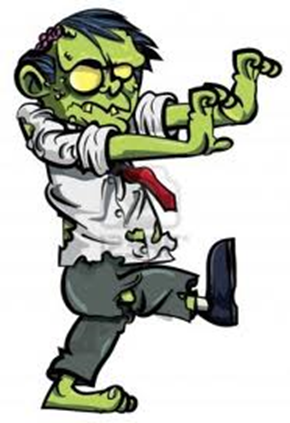 Works Cited
Brooks, Max.  World War Z.  Three Rivers Press: New York, 2006.
Burton, Neel, M.D. “Our Hierarchy of Needs.”  Hide and Seek. Psychology Today.  23 May 2012. Web. 23 January 2014. http://www.psychologytoday.com/blog/hide-and-seek/201205/our-hierarchy-needs.
Collett, Jessica, Ph.D.  “Class 15: Schemas and Stereotypes.”  Introduction to Social Psychology Course Page.  University of Notre Dame. 2012.  Web.  22 January 2014. http://ocw.nd.edu/sociology/introduction-to-social-psychology/lectures/class-schemas-and-stereotypes
Klosterman, Chuck. “My Zombie, Myself: Why Modern Life Feels Rather Undead.”  The New York Times. 3 December 2010.  Web.  23 January 2014.  http://www.nytimes.com/2010/12/05/arts/television/05zombies.html?pagewanted=all&_r=0 
Shaun of the Dead.  Dir. Edgar Wright. Perf. Simon Pegg, Nick Frost, Kate Ashfield, Bill Nighy.  Universal / Studio Canal, 2004. Film.